Договор подряда
Пилипенко Елена Алексеевна
Магистр юриспруденции, 
член «Ассоциации юристов России», 
советник государственной гражданской службы 3 класса, 
руководитель юридического центра
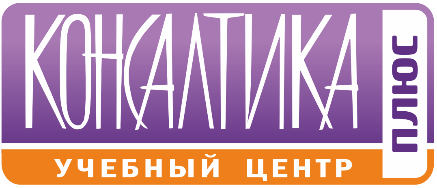 Понятие
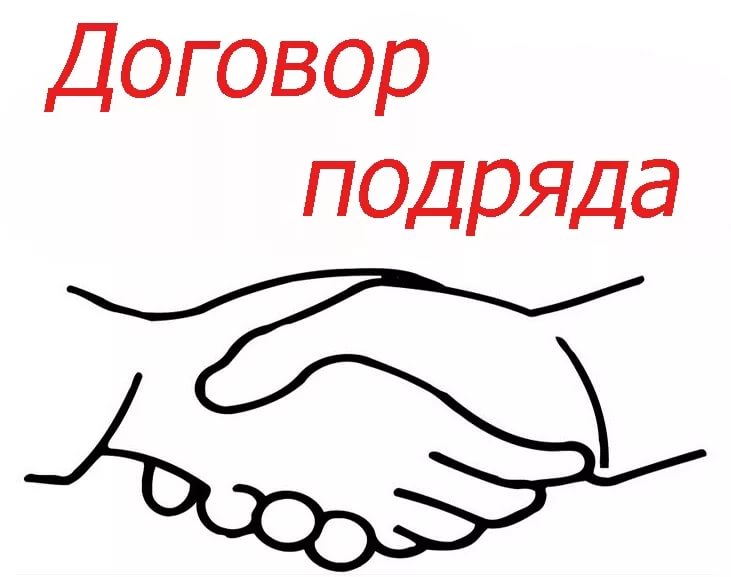 Договор подряда представляет собой соглашение, по которому подрядчик обязуется выполнить по заданию заказчика определенную работу и сдать ее результат, а заказчик обязуется принять результат и оплатить его (п. 1 ст. 702 ГК РФ). 
Данный договор заключается на изготовление или переработку (обработку) вещи либо на выполнение другой работы (п. 1 ст. 703 ГК РФ).
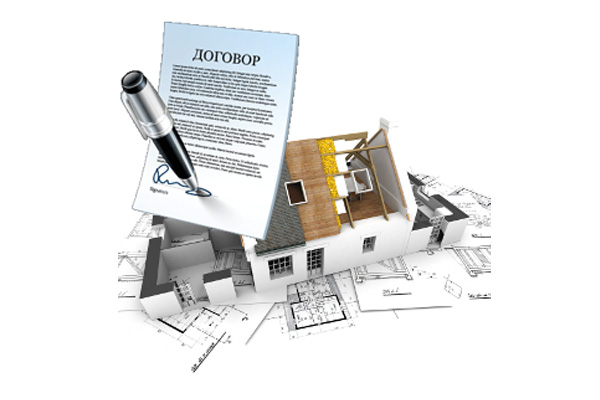 Существенные условия:
- предмет (содержание, объем и 
результат работы);
- начальный и конечный сроки выполнения работы.
Договор подряда регулируется § 1 гл. 37 ГК РФ. Для отдельных видов подряда (строительный подряд, подряд на выполнение проектных и изыскательских работ и др.) предусмотрены специальные правила.
Отличия договора подряда от других договоров
1) от договора купли-продажи (поставки)
Договор подряда определяет взаимоотношения сторон в процессе изготовления результата работы (вещи), а при купле-продаже (поставке) главное – передача товара (вещи) покупателю.
В договоре подряда устанавливаются сроки и порядок выполнения работы (ст. ст. 703, 708 ГК РФ), определяются права и обязанности сторон в процессе ее исполнения (ст. ст. 715, 716, 718, 719 ГК РФ), а в договоре купли-продажи (поставки) процесс изготовления товара не регулируется.
Отличия договора подряда от других договоров
2) от договора возмездного оказания услуг
Подрядчик должен выполнить работу и сдать заказчику ее результат, имеющий материальное выражение (п. 1 ст. 702, п. 1 ст. 703, п. 1 ст. 720 ГК РФ). Таким образом, предметом договора подряда являются работа и ее материальный результат. Предметом договора возмездного оказания услуг являются действия или деятельность исполнителя (услуги). Достижение результата и передача его заказчику в предмет данного договора не входят (п. 1 ст. 779 ГК РФ). Услуги, как правило, не имеют материального выражения и потребляются в процессе их оказания.
Отличия договора подряда от других договоров
3) от трудового договора
Предметом трудового договора является выполнение работником трудовой функции (ст. 56 ТК РФ), а предметом договора подряда - выполнение подрядчиком работы (п. 1 ст. 702 ГК РФ).
Подрядчик самостоятелен при выполнении работы (п. 1 ст. 2, п. 1 ст. 715 ГК РФ), а работник подчиняется правилам внутреннего трудового распорядка работодателя (ст. ст. 21, 189 ТК РФ).
Подрядчик вправе привлечь к исполнению работы третьих лиц (п. 1 ст. 706 ГК РФ), а работник должен выполнить работу лично (ст. 21 ТК РФ).
Оплату работы подрядчик получает за результат, сданный в сроки и в порядке, предусмотренные договором (ст. ст. 702, ст. 711 ГК РФ), заработная плата работника не привязана к сдаче результата работы и выплачивается не реже чем каждые полмесяца в размере не ниже МРОТ (ст. ст. 133, 136 ТК РФ).